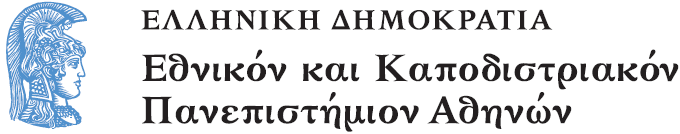 Το Εικονογραφημένο Βιβλίο στην Προσχολική Εκπαίδευση
Ενότητα 3.1: Μορφή Γραπτού Κειμένου

Αγγελική Γιαννικοπούλου
Τμήμα Εκπαίδευσης και Αγωγής στην Προσχολική Ηλικία (ΤΕΑΠΗ)
Διδακτική Πρακτική
Διδακτική πρακτική: Ελένη Ζαχαριά.
Βιβλίο: Ταμπαλίδη, Παναγιώτα. Aρχαία μυθικά τέρατα: Η ελληνική μυθολογία... αλλιώς / Παναγιώτα Ταμπαλίδη · εικονογράφηση Αλέξια Οθωναίου. - 1η έκδ. - Αθήνα : Τετράγωνο, 2010.
[1]
Λίγα λόγια για το βιβλίο
Το βιβλίο αναφέρεται σε διάφορα μυθικά τέρατα και εγώ επέλεξα κάποια από αυτά που ο τίτλος τους ήταν γραμμένος με τέτοιο τρόπο που «έδειχνε» το χαρακτηριστικό του τέρατος.
[2]
Παρατήρηση του εξώφυλλου
Ανάγνωση ιστοριών για τα τέρατα
Τα τέρατα
Εικαστική δραστηριότητα (1/2)
Έπειτα, μοιράστηκαν Α3 χαρτιά στα οποία ήταν γραμμένη η λέξη «ΤΕΡΑΣ» με παχιά γράμματα ώστε τα παιδιά να τα στολίσουν όπως αυτά επιθυμούσαν για να δημιουργήσουν τα δικά τους μυθικά τέρατα.
Εικαστική δραστηριότητα (2/2)
Η ώρα της δημιουργίας…
Παρουσίαση έργων
Στη συνέχεια παρουσιάσαμε στην παρεούλα τα έργα των παιδιών.
Τα έργα των παιδιών (1/8)
Ο Θάνος έφτιαξε ένα «πανφόβερο» τέρας με καρφάκια και πολλά πόδια για να τρέχει γρήγορα, όπως μας είπε ο ίδιος.
Τα έργα των παιδιών (2/8)
Ο Αντρέας σε κάθε γράμμα έφτιαξε διαφορετικό τέρας. Μου έκανε εντύπωση που στο «Ε» που έχει τρεις γραμμές έφτιαξε τον Κέρβερο με τα τρία κεφάλια, το «Α» το έκανε Κύκλωπα γιατί μοιάζει με άνθρωπο, ενώ τις Σειρήνες στο «Σ» με φτερά και νότες, ίσως επέλεξε το συγκεκριμένο γράμμα γιατί αυτό είναι το πρώτο γράμμα του τέρατος.
Τα έργα των παιδιών (3/8)
Η Ελένη έφτιαξε ένα τέρας με πολλά φίδια στο σώμα του.
Τα έργα των παιδιών (4/8)
Ο Λουκάς σε κάθε γράμμα έφτιαξε διαφορετικό τέρας, στο «Τ» ένα τέρας με 100 κεφάλια και 200 χέρια, στο «Ε» τις Σειρήνες όπου φαίνονται καθαρά οι γραμμές από το τραγούδι τους που δηλώνουν την ένταση, στο «Ρ» έκανε τον Τάλω (δεν μιλήσαμε καθόλου στην τάξη για αυτό το τέρας), στο «Α» τη Μέδουσα και στο Σ τον Άργο.
Τα έργα των παιδιών (5/8)
Η Σταματίνα έφτιαξε τρομακτικά τέρατα με πολλά μάτια, φίδια και δράκους.
Τα έργα των παιδιών (6/8)
Ο Σάμπιαν παρόλο που έκανε τη Μέδουσα, είπε πως έκανε ένα δικό του τέρας που είχε και αυτό φίδια αντί για μαλλιά στο κεφάλι. Στο «Τ» και στο «Σ» έφτιαξε μονόφθαλμα τέρατα, αλλά μόνο το ένα είναι ο Κύκλωπας.
Τα έργα των παιδιών (7/8)
Η Σταυρούλα, όπως είπε η ίδια, έφτιαξε ένα πολύ τρομακτικό τέρας με πολλά μάτια και αγκάθια.
Τα έργα των παιδιών (8/8)
Ο Κωνσταντίνος έφτιαξε τέρατα που τα ονόμασε «Φάλαινα», «Φάντασμα», «Φίδι», «Θαλάσσιος Λύκος» και «Λιοντάρι».
Το τελικό αποτέλεσμα
Χρηματοδότηση
Το παρόν εκπαιδευτικό υλικό έχει αναπτυχθεί στο πλαίσιο του εκπαιδευτικού έργου του διδάσκοντα.
Το έργο «Ανοικτά Ακαδημαϊκά Μαθήματα στο Πανεπιστήμιο Αθηνών» έχει χρηματοδοτήσει μόνο την αναδιαμόρφωση του εκπαιδευτικού υλικού. 
Το έργο υλοποιείται στο πλαίσιο του Επιχειρησιακού Προγράμματος «Εκπαίδευση και Δια Βίου Μάθηση» και συγχρηματοδοτείται από την Ευρωπαϊκή Ένωση (Ευρωπαϊκό Κοινωνικό Ταμείο) και από εθνικούς πόρους.
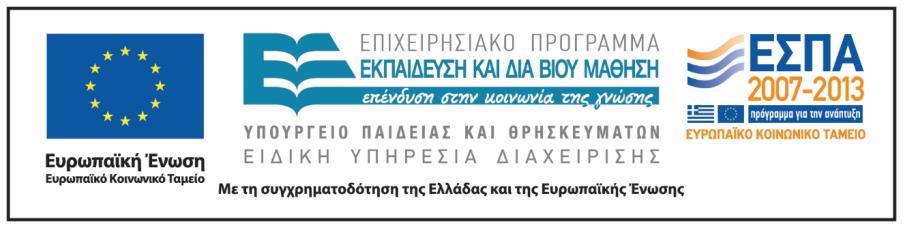 Σημειώματα
Σημείωμα Ιστορικού Εκδόσεων Έργου
Το παρόν έργο αποτελεί την έκδοση 1.0.
Σημείωμα Αναφοράς
Copyright Εθνικόν και Καποδιστριακόν Πανεπιστήμιον Αθηνών, Αγγελική Γιαννικοπούλου 2015. Ελένη Ζαχαριά, Αγγελική Γιαννικοπούλου. «Το Εικονογραφημένο Βιβλίο στην Προσχολική Εκπαίδευση. Μορφή Γραπτού Κειμένου. Aρχαία μυθικά τέρατα : Η ελληνική μυθολογία... αλλιώς». Έκδοση: 1.0. Αθήνα 2015. Διαθέσιμο από τη δικτυακή διεύθυνση: http://opencourses.uoa.gr/courses/ECD5/.
Σημείωμα Αδειοδότησης
Το παρόν υλικό διατίθεται με τους όρους της άδειας χρήσης Creative Commons Αναφορά, Μη Εμπορική Χρήση Παρόμοια Διανομή 4.0 [1] ή μεταγενέστερη, Διεθνής Έκδοση. Εξαιρούνται τα αυτοτελή έργα τρίτων π.χ. φωτογραφίες, διαγράμματα κ.λπ.,  τα οποία εμπεριέχονται σε αυτό και τα οποία αναφέρονται μαζί με τους όρους χρήσης τους στο «Σημείωμα Χρήσης Έργων Τρίτων».
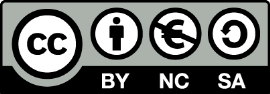 [1] http://creativecommons.org/licenses/by-nc-sa/4.0/ 

Ως Μη Εμπορική ορίζεται η χρήση:
που δεν περιλαμβάνει άμεσο ή έμμεσο οικονομικό όφελος από τη χρήση του έργου, για τον διανομέα του έργου και αδειοδόχο.
που δεν περιλαμβάνει οικονομική συναλλαγή ως προϋπόθεση για τη χρήση ή πρόσβαση στο έργο.
που δεν προσπορίζει στον διανομέα του έργου και αδειοδόχο έμμεσο οικονομικό όφελος (π.χ. διαφημίσεις) από την προβολή του έργου σε διαδικτυακό τόπο.

Ο δικαιούχος μπορεί να παρέχει στον αδειοδόχο ξεχωριστή άδεια να χρησιμοποιεί το έργο για εμπορική χρήση, εφόσον αυτό του ζητηθεί.
Διατήρηση Σημειωμάτων
Οποιαδήποτε αναπαραγωγή ή διασκευή του υλικού θα πρέπει να συμπεριλαμβάνει:
το Σημείωμα Αναφοράς,
το Σημείωμα Αδειοδότησης,
τη δήλωση Διατήρησης Σημειωμάτων,
το Σημείωμα Χρήσης Έργων Τρίτων (εφόσον υπάρχει),
μαζί με τους συνοδευτικούς υπερσυνδέσμους.
Σημείωμα Χρήσης Έργων Τρίτων
Το Έργο αυτό κάνει χρήση των ακόλουθων έργων:
Εικόνα 1, 2: Εξώφυλλο και ενδεικτικές εικόνες του βιβλίου «Aρχαία μυθικά τέρατα: Η ελληνική μυθολογία... Αλλιώς» / Παναγιώτα Ταμπαλίδη · εικονογράφηση Αλέξια Οθωναίου. - 1η έκδ. - Αθήνα : Τετράγωνο, 2010. Biblionet.